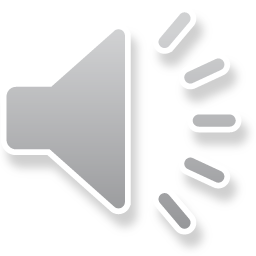 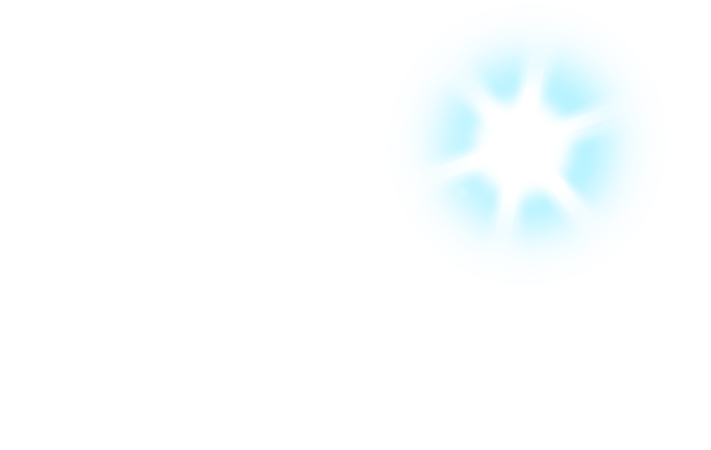 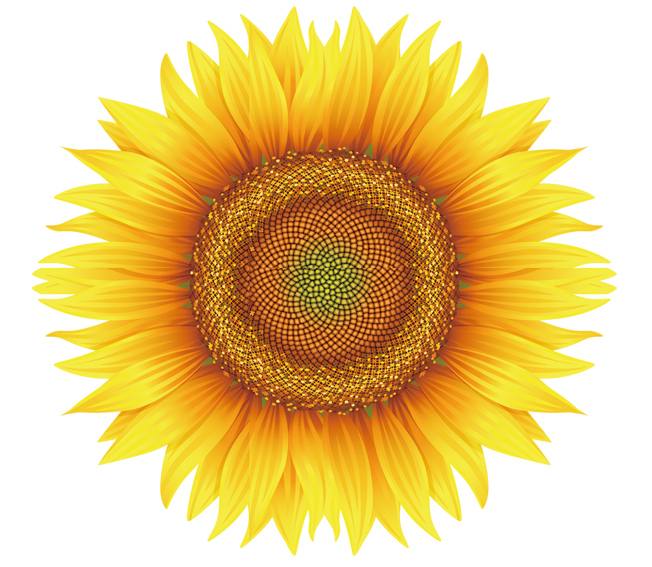 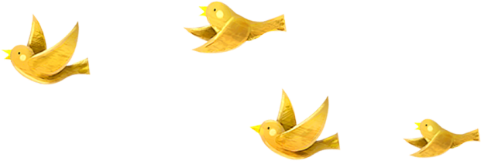 CHÀO MỪNG 
QUÝ THẦY CÔ VÀ 
CÁC EM ĐẾN VỚI TIẾT TOÁN
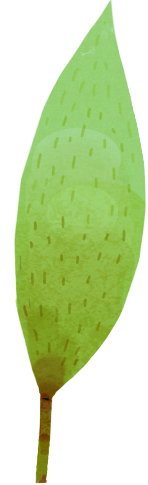 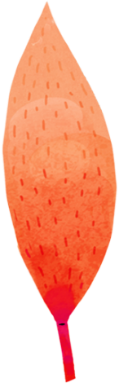 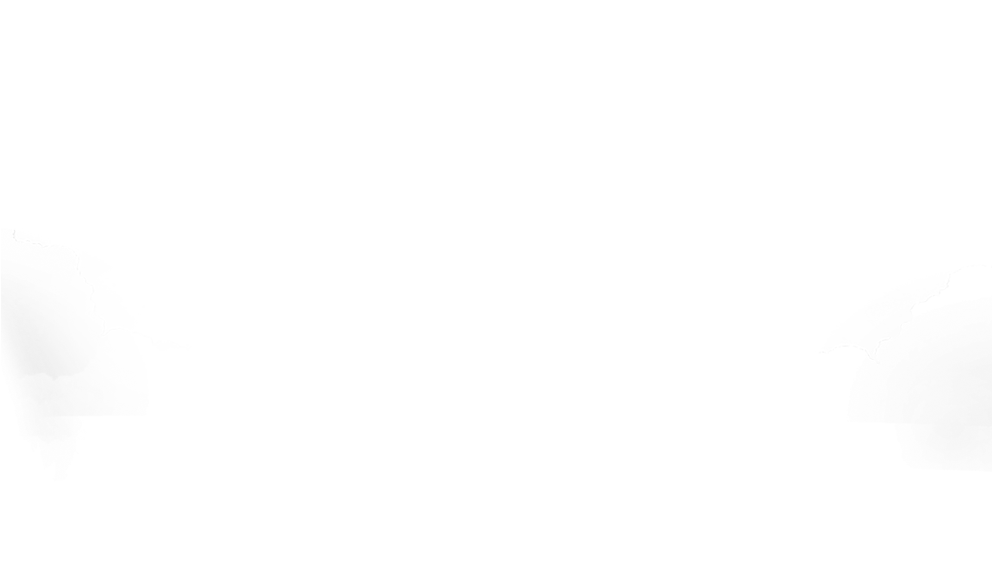 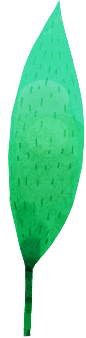 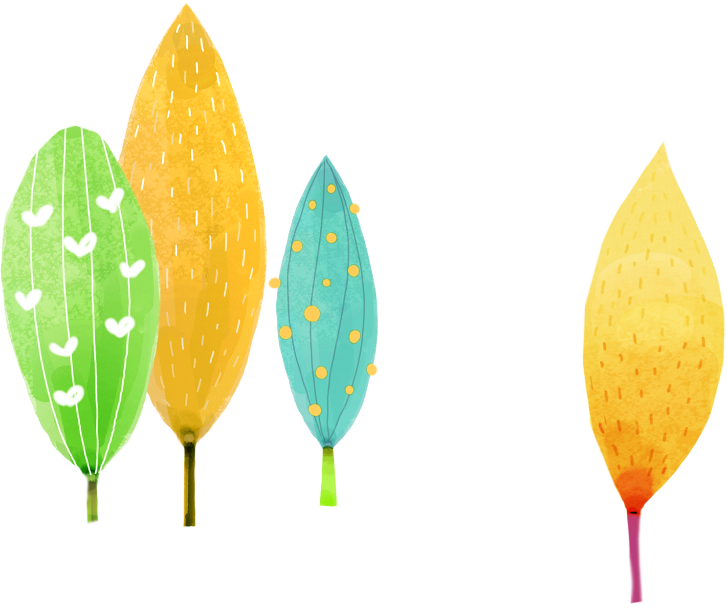 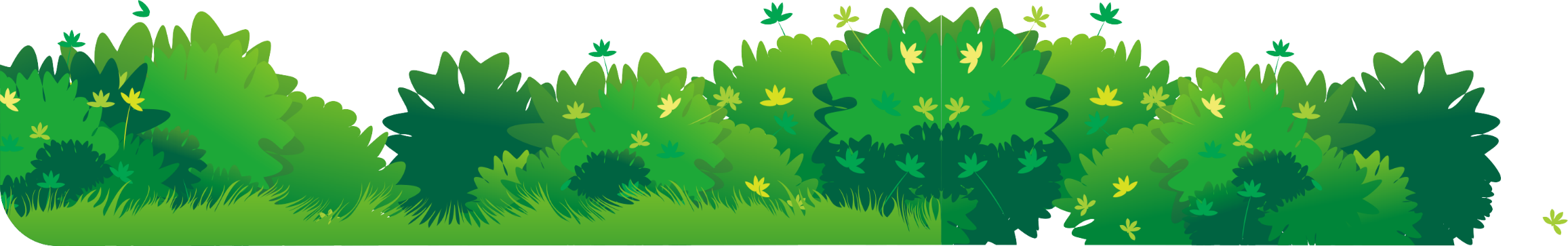 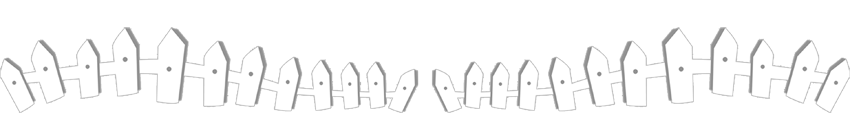 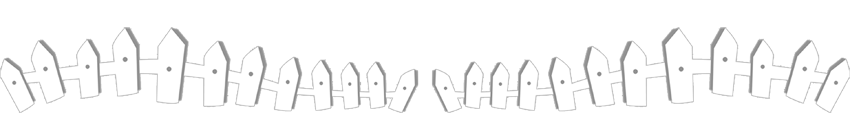 Lớp: 2B
Giáo viên: Lê Thị Kim Lê
[Speaker Notes: 更多模板请关注：https://haosc.taobao.com]
CHỦ ĐỀ 13
LÀM QUEN VỚI YẾU TỐ THỐNG KÊ, XÁC SUẤT
BÀI 65:
BIỂU ĐỒ TRANH
(Tiết 1)
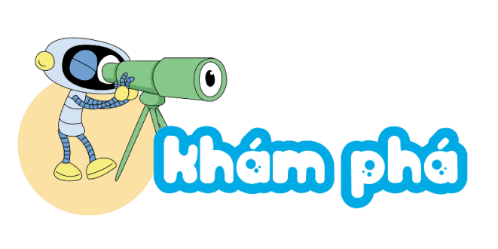 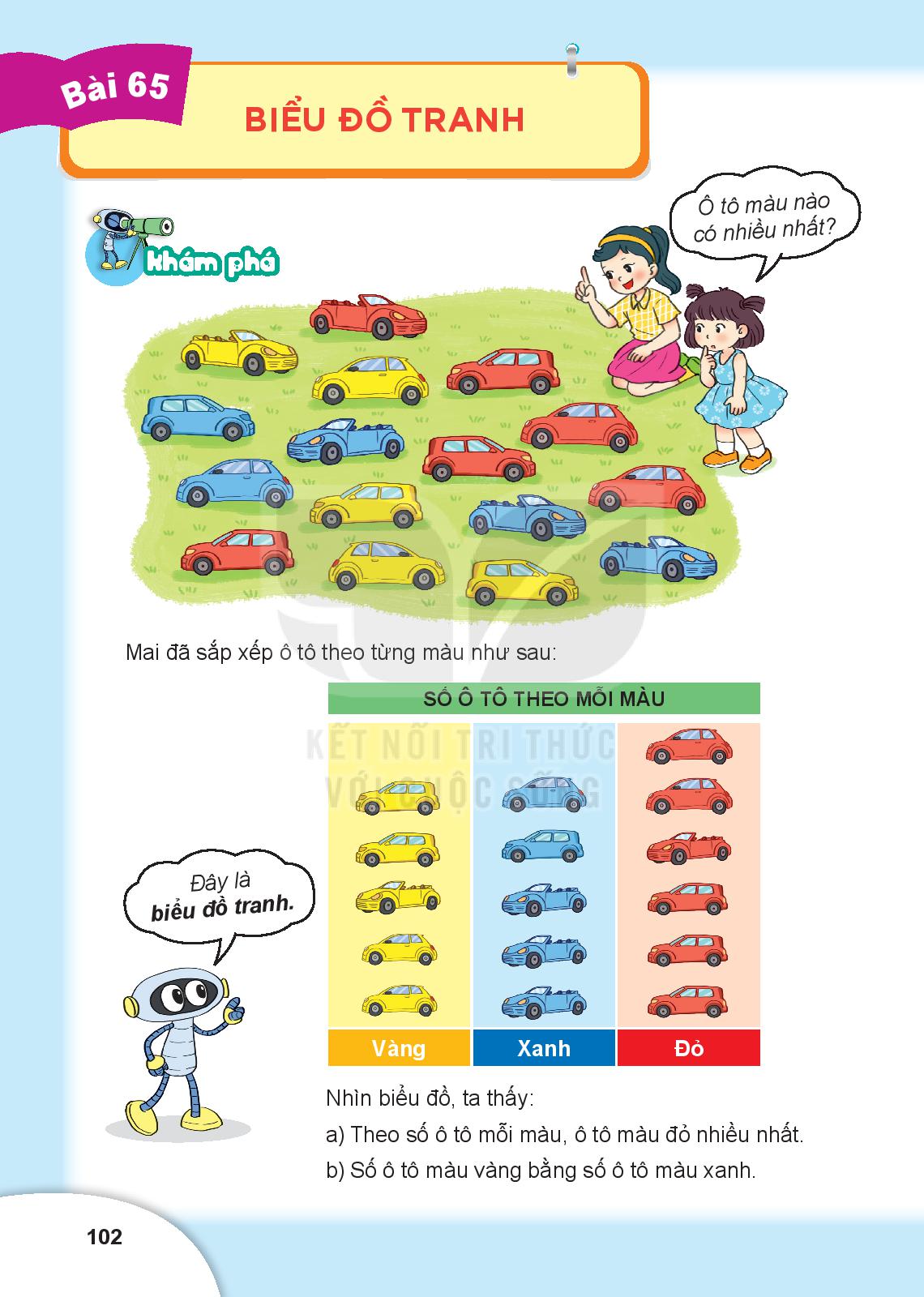 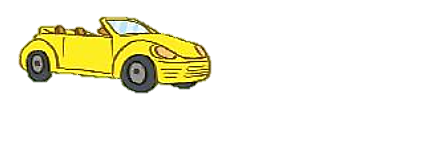 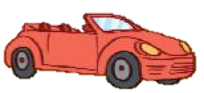 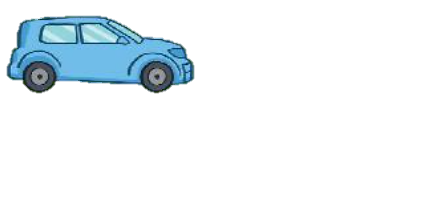 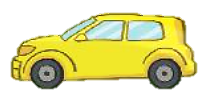 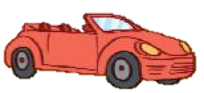 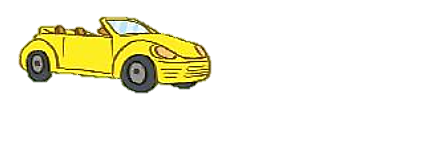 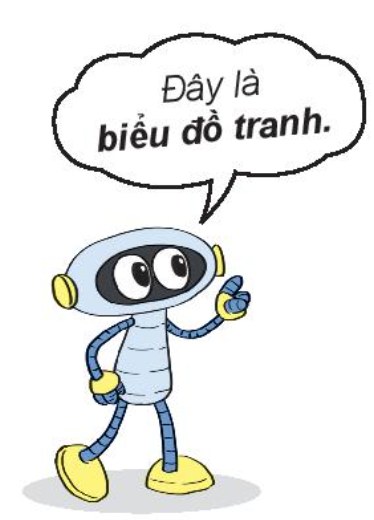 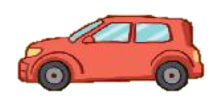 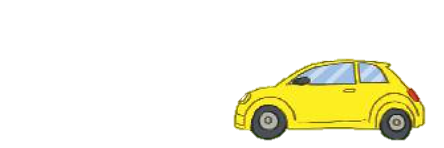 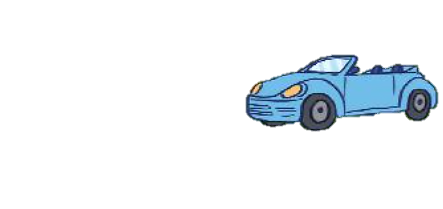 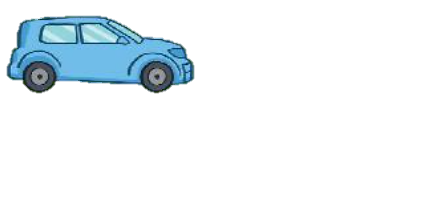 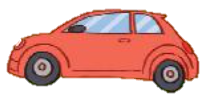 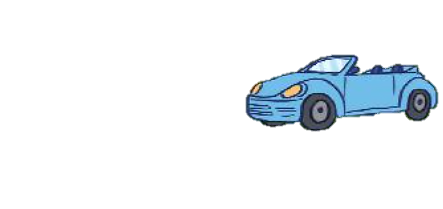 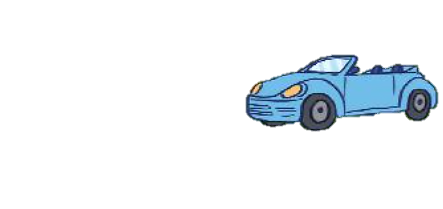 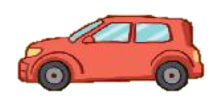 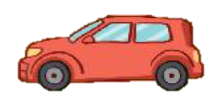 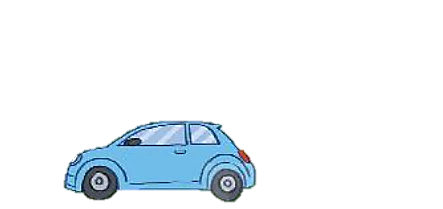 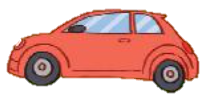 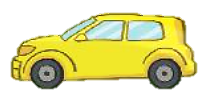 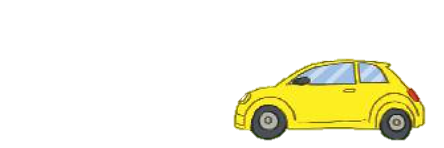 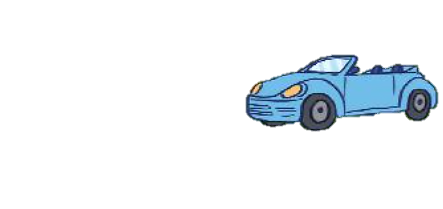 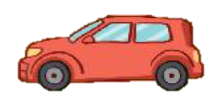 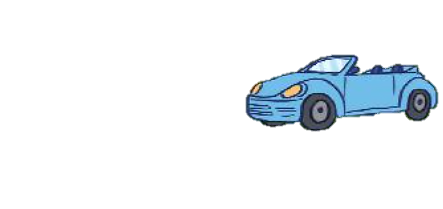 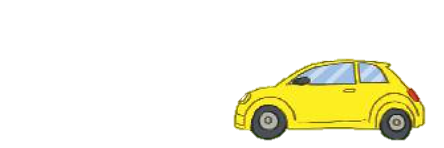 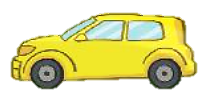 vàng
xanh
đỏ
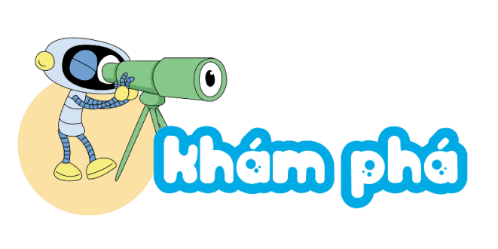 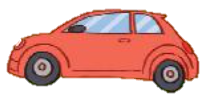 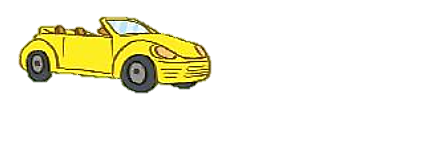 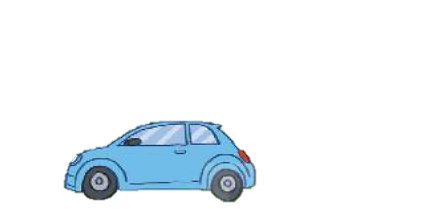 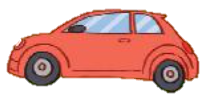 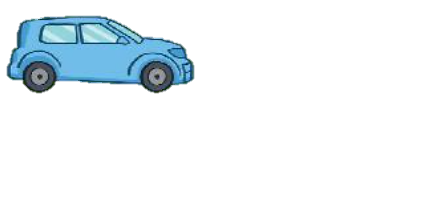 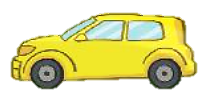 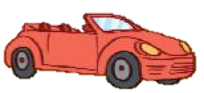 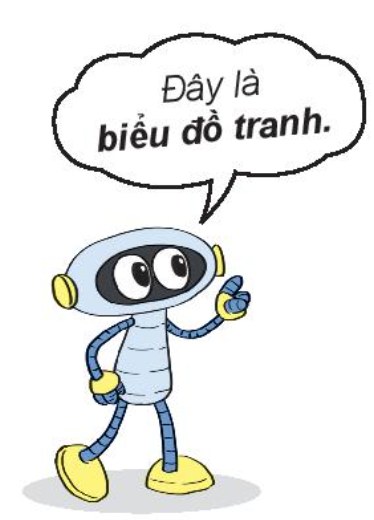 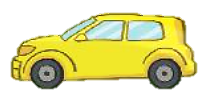 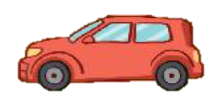 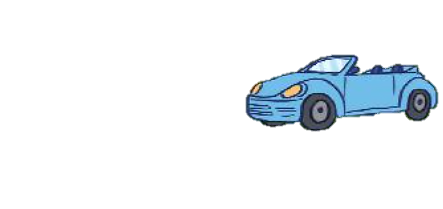 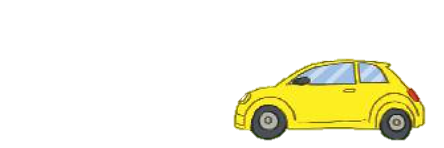 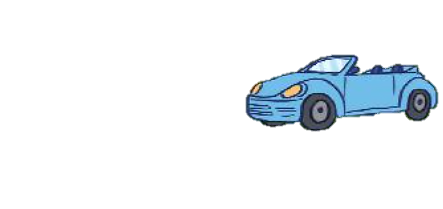 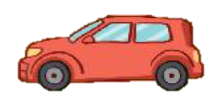 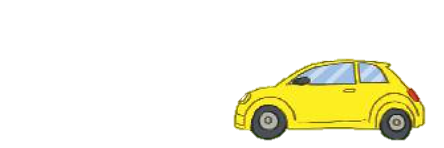 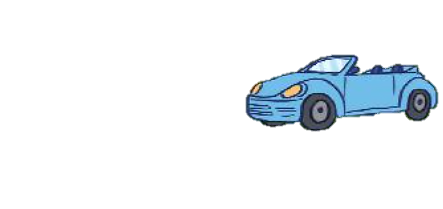 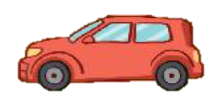 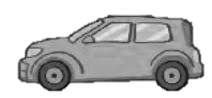 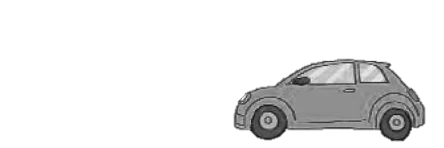 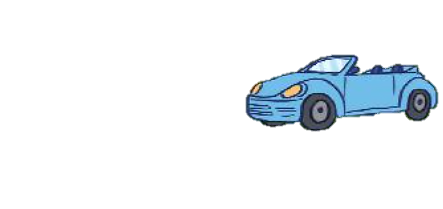 vàng
xanh
đỏ
1
2
3
8
4
5
6
1
Quan sát biểu đồ rồi trả lời câu hỏi.
a. Mỗi loại có bao nhiêu hình?
b. Hình nào có nhiều nhất? 
Hình nào có ít nhất?
SỐ BÔNG HOA ĐÃ NỞ TRONG VƯỜN
2
Quan sát biểu đồ rồi trả lời câu hỏi.
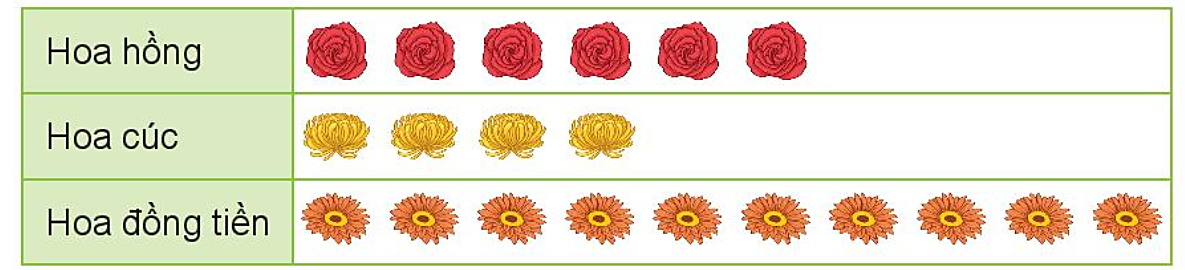 6
4
10
a. Mỗi loại có bao nhiêu bông hoa ?
b. Có tất cả bao nhiêu bông hoa ?
Bài giải       
      Có tất cả số bông là:
       6 + 4 + 10 = 20 (bông)
                   Đáp số: 20 bông
SỐ BÔNG HOA ĐÃ NỞ TRONG VƯỜN
2
Quan sát biểu đồ rồi trả lời câu hỏi
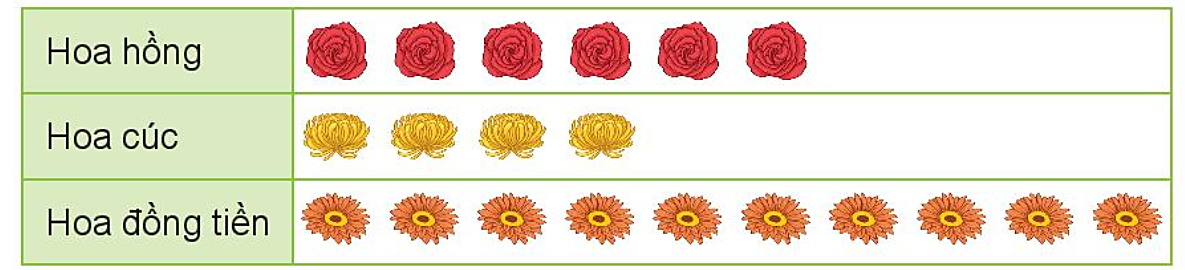 6
4
10
c. Hoa hồng nhiều hơn hoa cúc mấy bông ?
Bài giải 
Hoa Hồng nhiều hơn hoa cúc số bông là:
         6 – 4 = 2 (bông)
                                               Đáp số: 2 bông
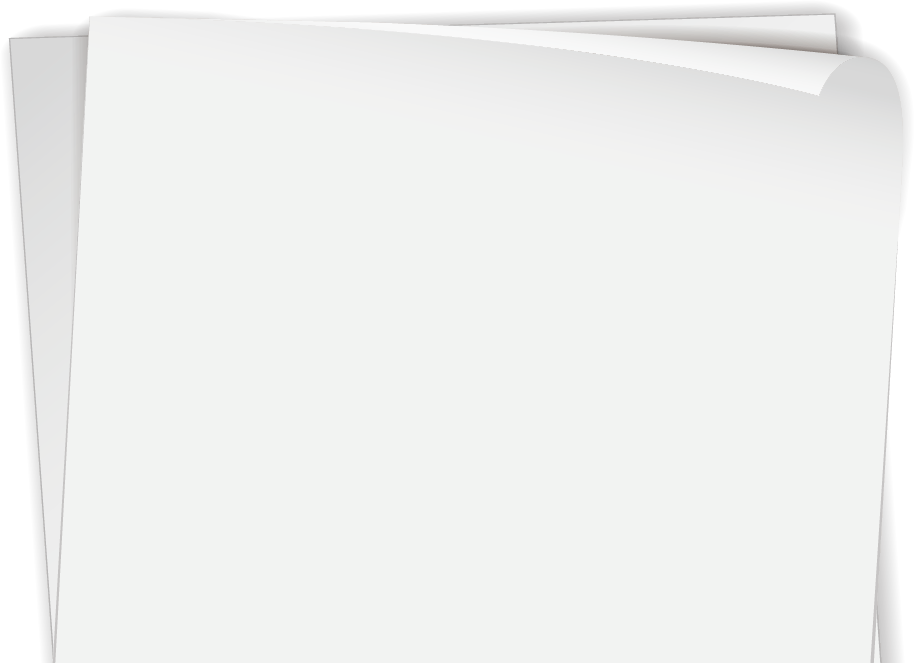 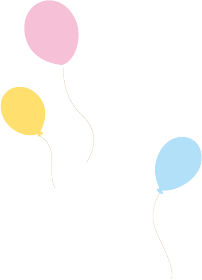 CHÂN THÀNH CẢM ƠN
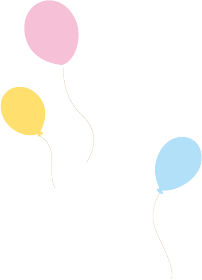 CÁC THẦY CÔ GIÁO VÀ CÁC EM HỌC SINH
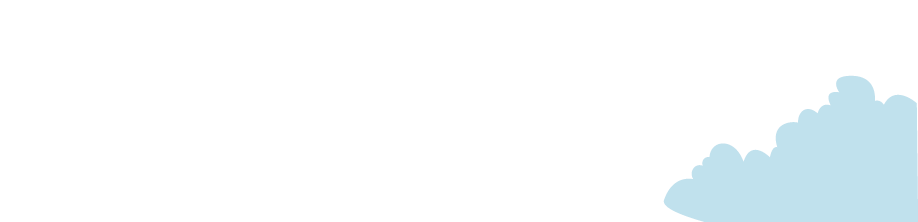 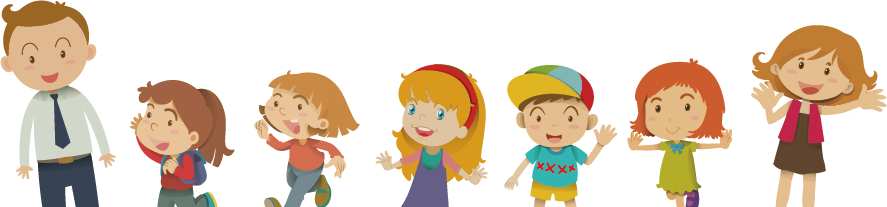 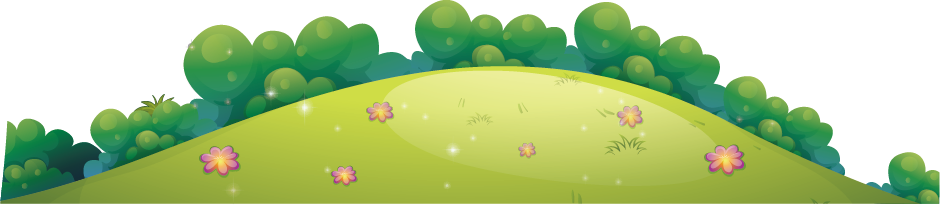